ΣΧΕΔΙΟ ΜΑΘΗΜΑΤΟΣ ΓΙΑ ΤΟ ΜΑΘΗΜΑ ΤΗΣ ΠΛΗΡΟΦΟΡΙΚΗΣ ΤΗΣ Β’ ΓΥΜΝΑΣΙΟΥ
Εισηγήτρια:	ΣΜΥΡΛΗ  ΙΩΑΝΝΑ 
Καθηγήτρια Πληροφορικής Β/βάθμιας Εκπαίδευσης ΠΕ19.
EMAIL: ismyrli@sch.gr
ΘΕΜΑΤΙΚΗ ΕΝΟΤΗΤΑ
Τάξη 		: Β’ Γυμνασίου.
Ενότητα 1	: ΓΝΩΡΙΖΩ ΤΟΝ ΥΠΟΛΟΓΙΣΤΗ ΩΣ ΕΝΙΑΙΟ 				ΣΥΣΤΗΜΑ.
Κεφάλαιο 1: Ψηφιακός Κόσμος
Παράγραφοι:
		1.2  Ο υπολογιστής ως ψηφιακή μηχανή
		1.3  Αναπαράσταση των συμβόλων
		1.4  Αναπαράσταση εικόνων
ΔΙΔΑΚΤΙΚΟΙ ΣΤΟΧΟΙ
Μετά το τέλος της διδακτικής ενότητας οι μαθητές πρέπει να είναι σε θέση:

Να  περιγράφουν  τι είναι το δυαδικό ψηφίο,
Να δίνουν παραδείγματα κωδικοποίησης,
Να περιγράφουν πώς αναπαρίστανται  οι αριθμοί και οι χαρακτήρες σε δυαδική μορφή στον υπολογιστή,
Να συσχετίζουν το bit με το  Byte,
Να κατονομάζουν τα πολλαπλάσια του Byte,
Να αναγνωρίζουν ότι όλα τα δεδομένα, σε οποιαδήποτε μορφή, αναπαρίστανται, γίνονται αντικείμενο επεξεργασίας και αποθηκεύονται στον υπολογιστή σε δυαδική μορφή
Να κατονομάζουν και άλλες μορφές κωδικοποίησης  στην  καθημερινή ζωή,
Να περιγράφουν πως αναπαρίσταται μια ασπρόμαυρη εικόνα σε δυαδική μορφή,
Να αντιλαμβάνονται την αναγκαιότητα της χρήσης του δυαδικού συστήματος τον υπολογιστή
ΔΙΔΑΚΤΙΚΕΣ ΕΝΕΡΓΕΙΕΣ
Το κεφάλαιο χρειάζεται 2 διδακτικές ώρες για να ολοκληρωθεί.
Το  σχέδιο μαθήματος που θα παρουσιαστεί εδώ αφορά στην 2η διδακτική ώρα όπου οι μαθητές εξοικειώνονται με τις έννοιες: Συστήματα αρίθμησης, δυαδικό ψηφίο, bit, byte, κωδικοποίηση, πίνακας  ASCII.
Χώρος: Εργαστήριο Πληροφορικής.
Εποπτικά – Διδακτικά μέσα:  Βιντεοπροβολέας, υπολογιστής, Διαδίκτυο, Εκπαιδευτικό Λογισμικό,  Φύλλα Εργασίας,  2 παιδικά παιχνίδια που χρησιμοποιούν κωδικοποίηση με δυαδικό σύστημα.
ΔΙΔΑΚΤΙΚΕΣ ΕΝΕΡΓΕΙΕΣ
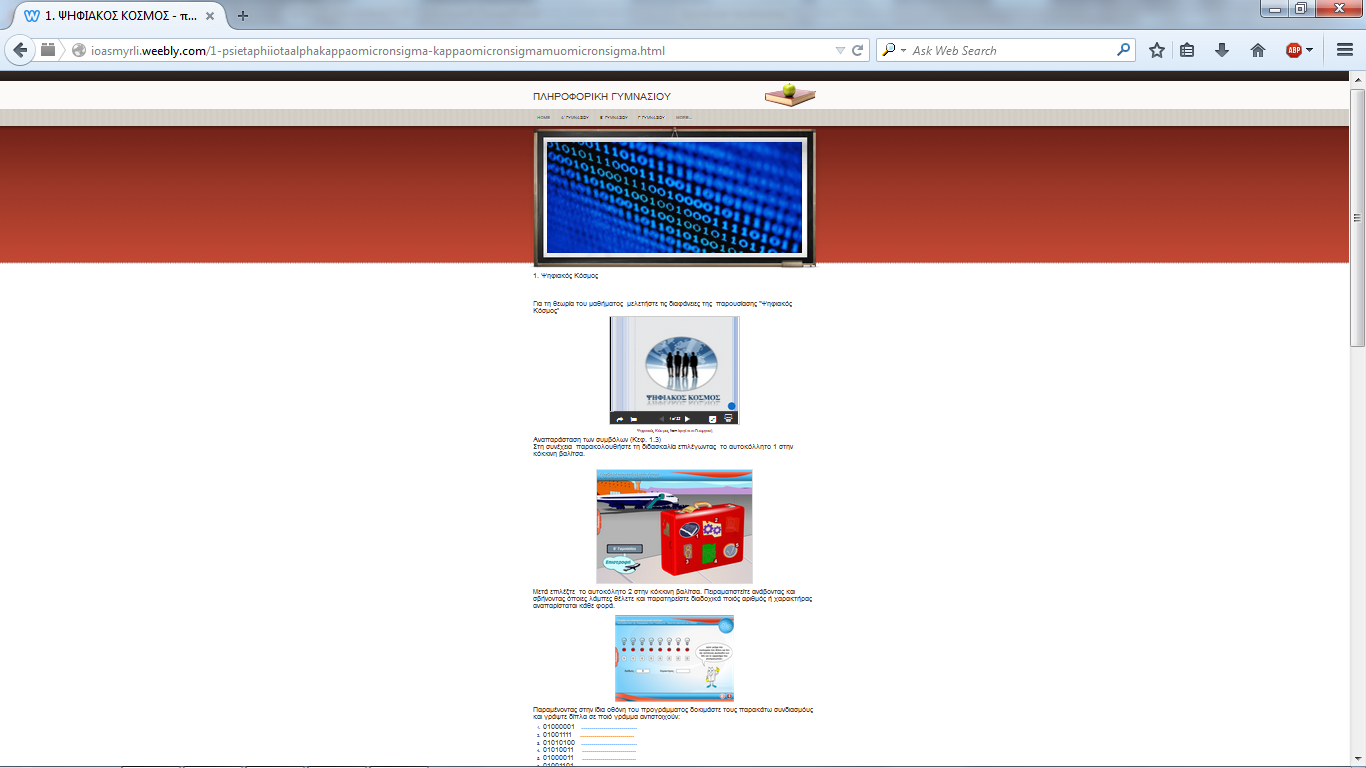 Αρχικά δημιουργήθηκε ιστοσελίδα από την εκπαιδευτικό  (www.ioasmyrli.weebly.com) ,  με σκοπό να συγκεντρωθεί από το  Διαδίκτυο,  όλο το υλικό που χρειάζεται για το μάθημα, σε μία ιστοσελίδα,  για να κερδίσουμε χρόνο από τις συνεχείς  αναζητήσεις.
1η διδακτική ώρα
Την 1η διδακτική ώρα  τα παιδιά  εξοικειώνονται με  τις καινούργιες έννοιες:
μελετώντας τις διαφάνειες   της παρουσίασης  που βρίσκουν στην ιστοσελίδα (Πηγή: slideshare  παρουσίαση της εκπαιδευτικού Γεωργάκη Ιφιγένειας)
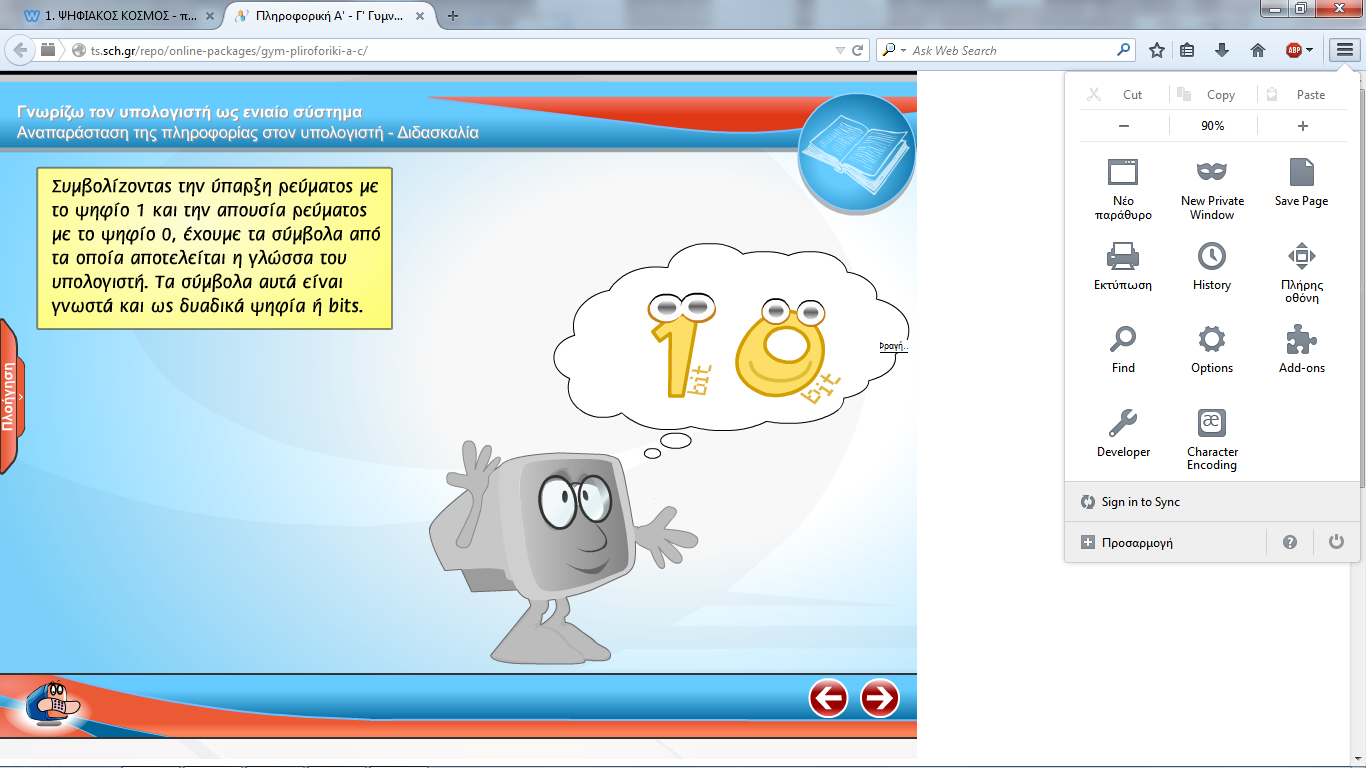 και  παρακολουθώντας  την διδασκαλία από το εκπαιδευτικό λογισμικό  g13  -  Πληροφορική Γυμνασίου.
2η Διδακτική ώρα
Τη 2η Διδακτική ώρα για να κατανοήσουν το δυαδικό σύστημα , παίζουν για 10 λεπτά  ένα παιχνίδι ρόλων κατά το οποίο 4 παιδιά
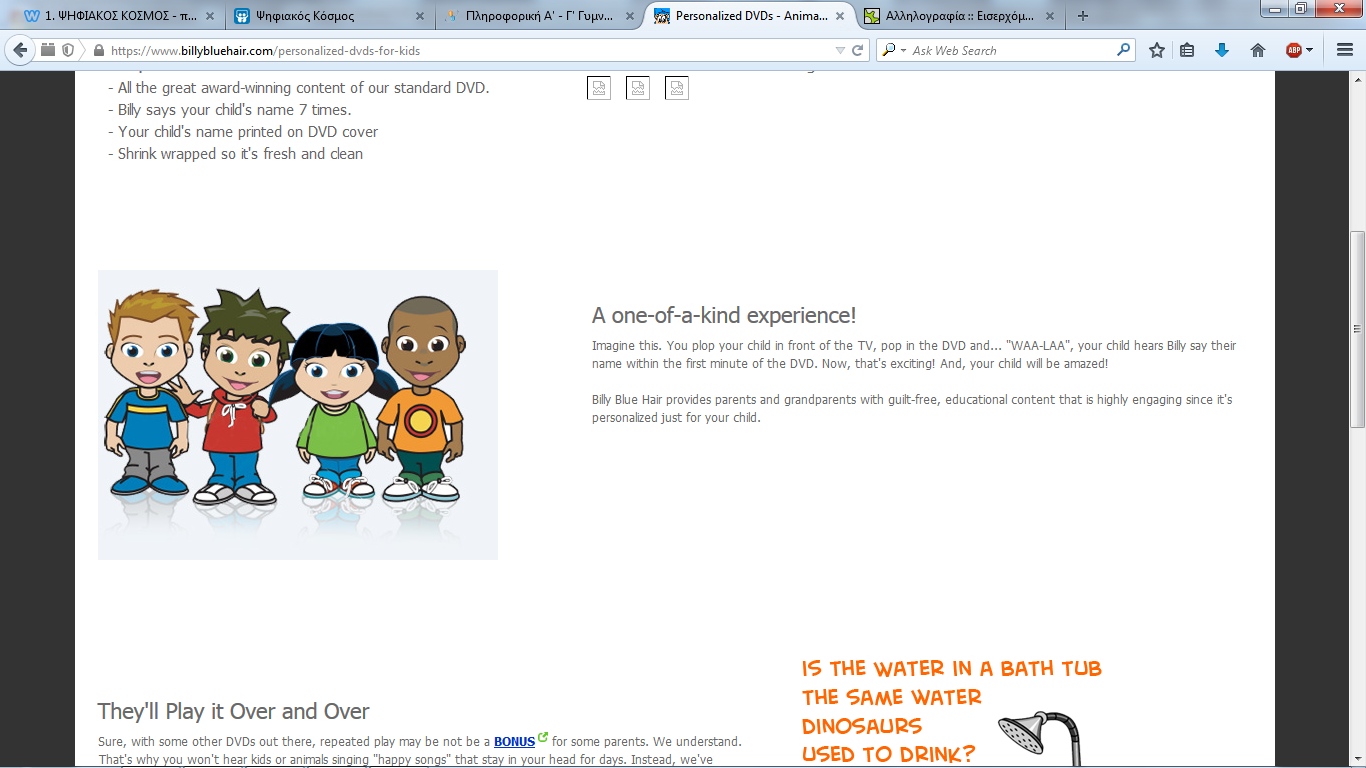 Στην αρχή είναι αριθμοί του δεκαδικού συστήματος και
 στη συνέχεια αριθμοί του δυαδικού συστήματος.
Παιχνίδι ρόλων –Δεκαδικό σύστημα αρίθμησης
Τέσσερα παιδιά κάθονται στη σειρά και η θέση τους έχει διαφορετική αξία: ότι πεί ο πρώτος θα έχει αξία μονάδας, ο δεύτερος θα έχει αξία δεκάδας, ο τρίτος θα έχει αξία εκατοντάδας και ο τέταρτος θα έχει αξία χιλιάδας.
Μπορούν να πούν μόνο αριθμούς από το 0 ως το 9
Παιχνίδι ρόλων –Δεκαδικό σύστημα αρίθμησης
Λέει κάθε παιδί ένα νούμερο και τα υπόλοιπα παιδιά φωνάζουν τον αριθμό που κατάλαβαν
2015
Παιχνίδι ρόλων-Δυαδικό σύστημα αρίθμησης
Στη συνέχεια τα τέσσερα παιδιά περνούν σε «άλλη διάσταση» και η θέση τους έχει διαφορετική αξία: ότι πεί ο πρώτος θα έχει αξία μονάδας, ο δεύτερος θα έχει αξία δυάδας, ο τρίτος θα έχει αξία τετράδας και ο τέταρτος θα έχει αξία οκτάδας.
Μπορούν να πουν μόνο δύο αριθμούς  το 0 ή το 1
Παιχνίδι ρόλων-Δυαδικό σύστημα αρίθμησης
Λέει κάθε παιδί ένα νούμερο και τα υπόλοιπα παιδιά φωνάζουν τον αριθμό που κατάλαβαν
Φύλλα εργασίας – Κωδικοποίηση- Πίνακας ASCII
Στη συνέχεια  τα παιδιά κάνουν ομάδες των 2-3 ατόμων, παίρνουν τα φύλλα εργασίας  που περιέχουν ασκήσεις-παιχνίδια κωδικοποίησης μηνυμάτων  με τον πίνακα  ASCII 
 και μετατροπής δεκαδικών αριθμών  σε δυαδικούς,  αναβοσβήνοντας λαμπάκια στο εκπαιδευτικό λογισμικό  g13 (για 20 λεπτά).
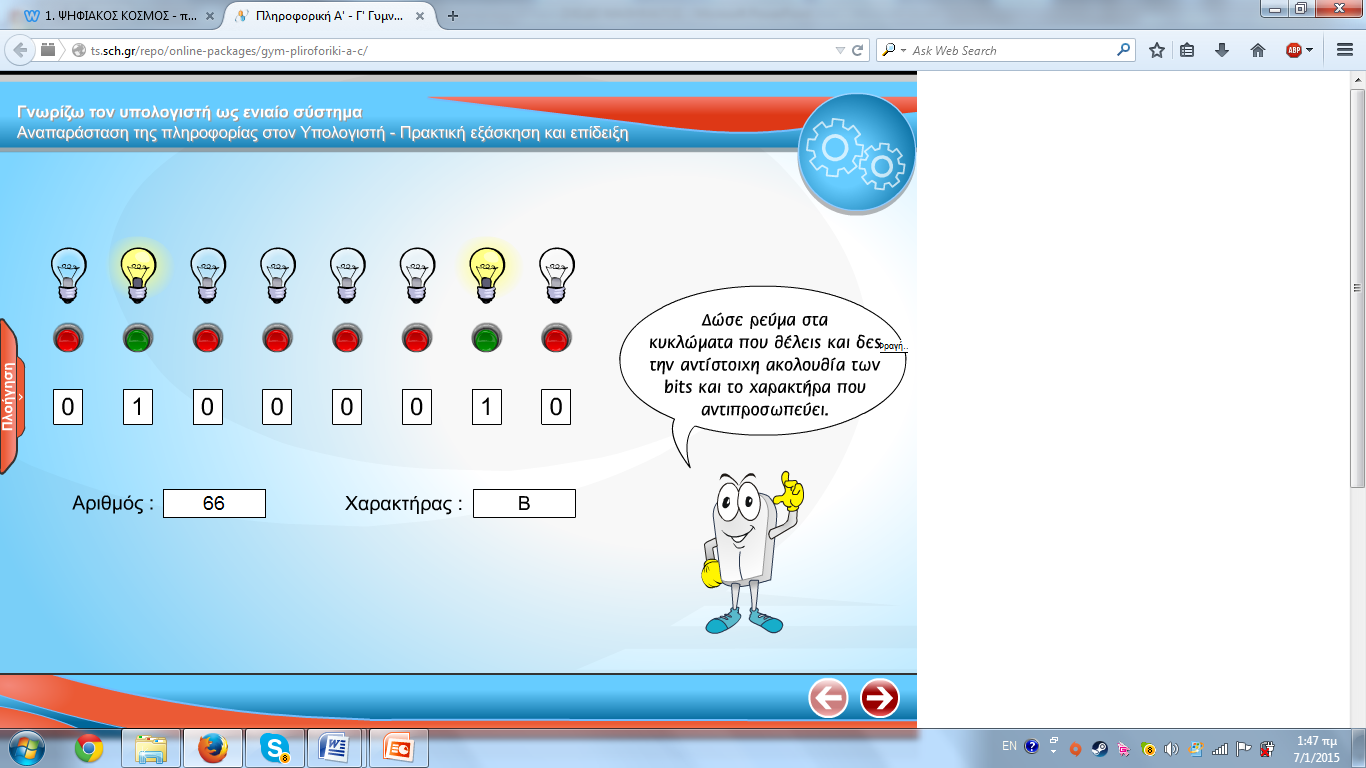 Διερευνητική μάθηση
Τα υπόλοιπα  15 λεπτά  κάνουν δύο μεγάλες ομάδες και μοιράζονται δύο παιδικά παιχνίδια που επιλέχτηκαν για τον λόγο ότι χρησιμοποιούν κωδικοποίηση  με δυαδικούς αριθμούς
Διερευνητική μάθηση
Ένα παιχνίδι για νήπια το οποίο  έχει 5 κύβους  με  6 ζώα ζωγραφισμένα  στις 6 πλευρές του κάθε κύβου που όταν τον ακουμπάς σε μια ειδική βάση (με 5 προεξέχοντες διακόπτες) ακούγεται το όνομα του  ζώου της αντίστοιχης πλευράς
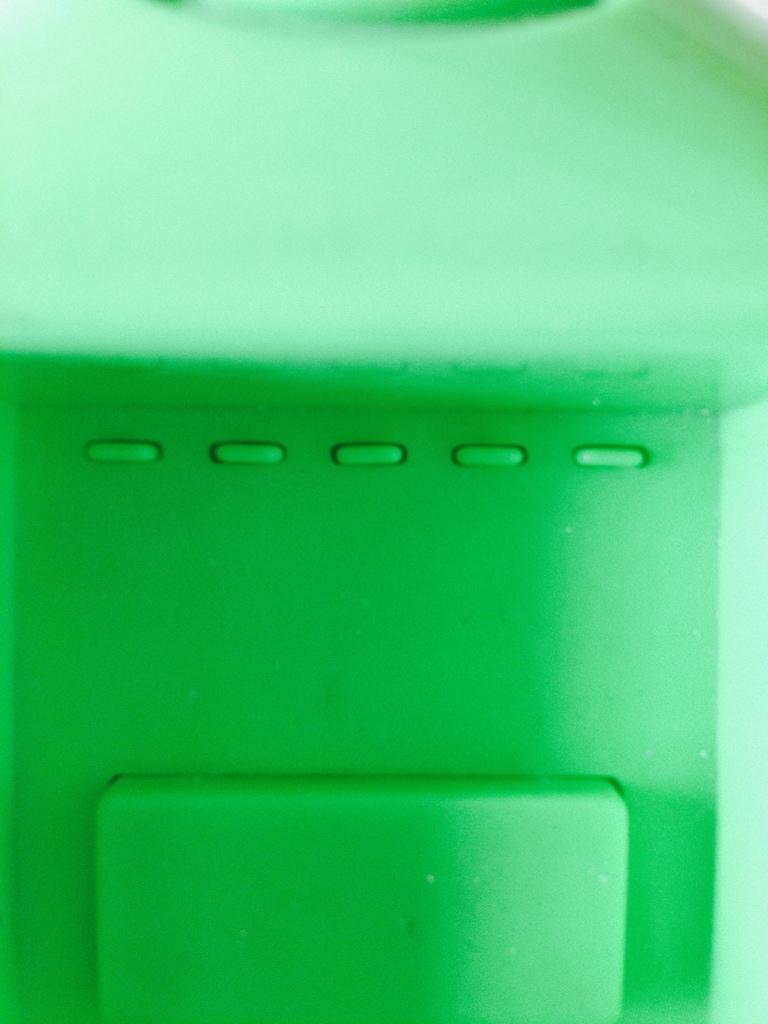 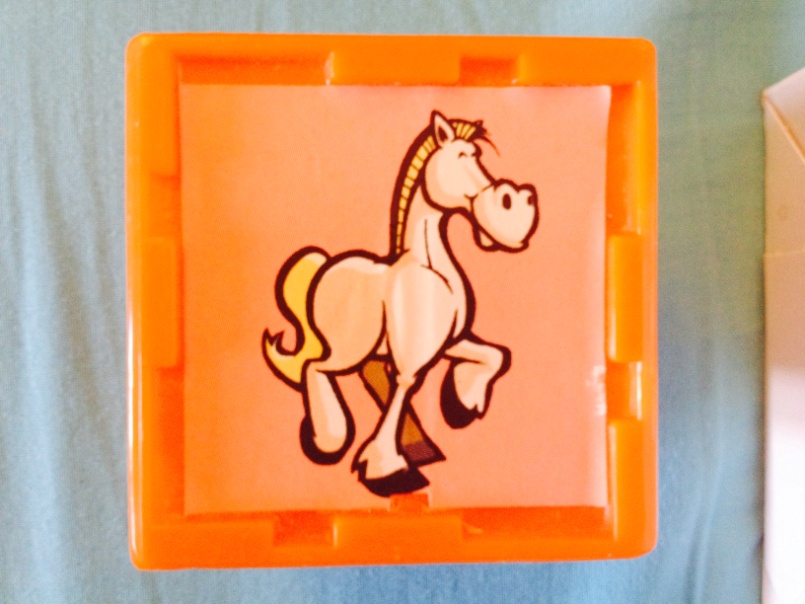 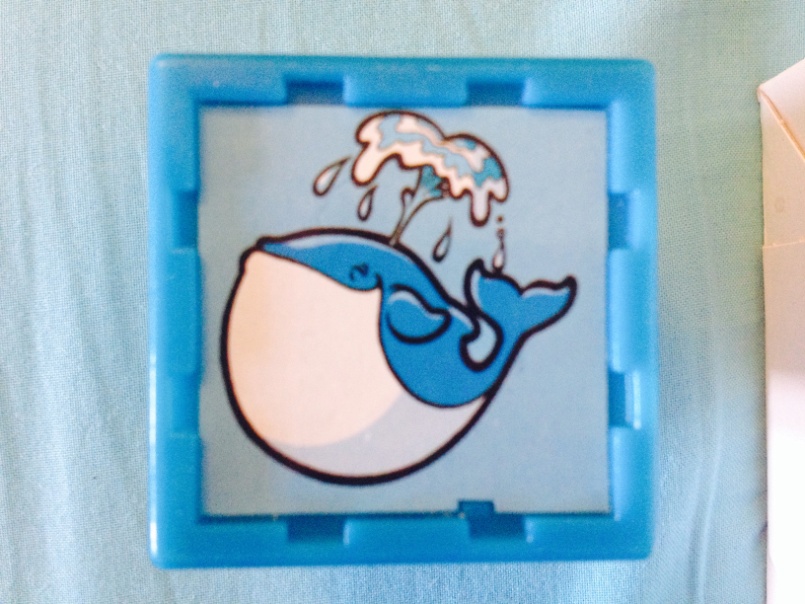 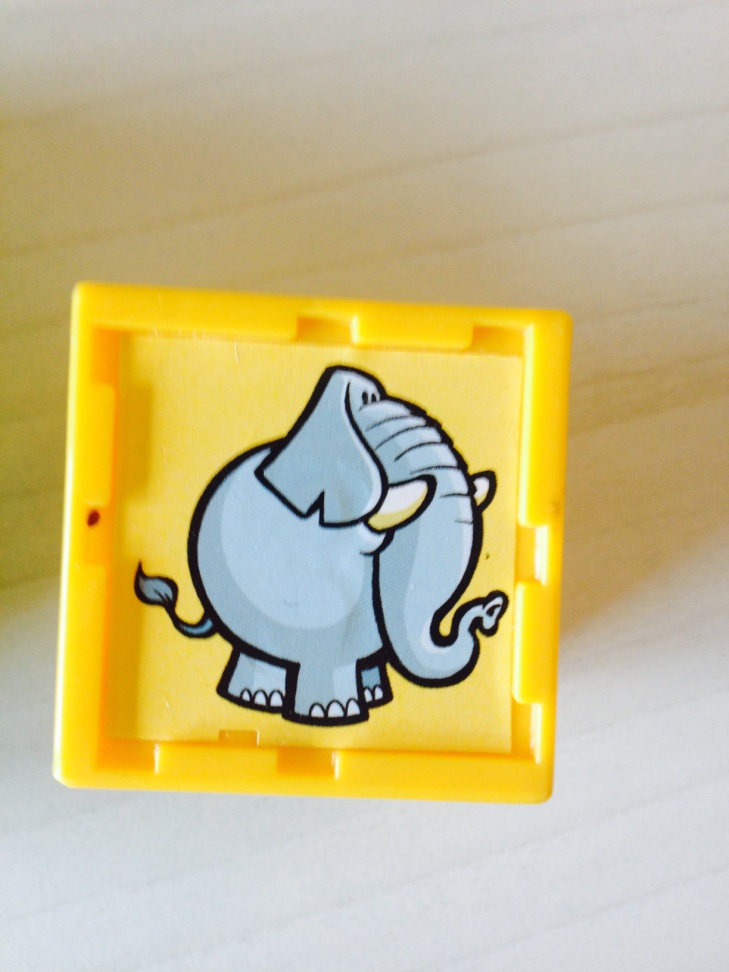 Διερευνητική μάθηση
Επίδειξη παιχνιδιού
Διερευνητική μάθηση
και το δεύτερο  είναι ένα βραβευμένο παιχνίδι  που  ταξινομεί  χρωματιστές  μπίλιες
κατά χρώμα
(16 χρώματα )
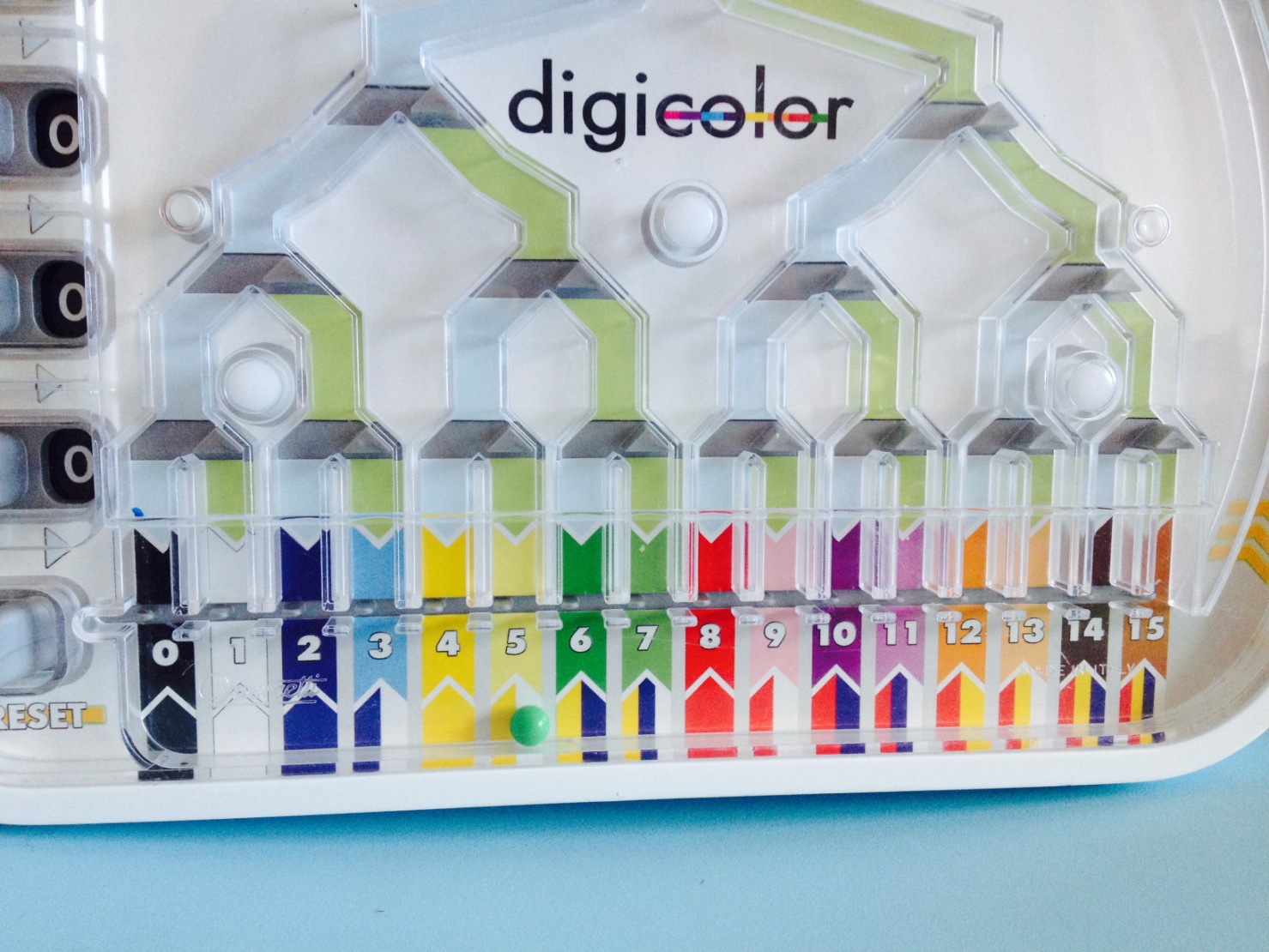 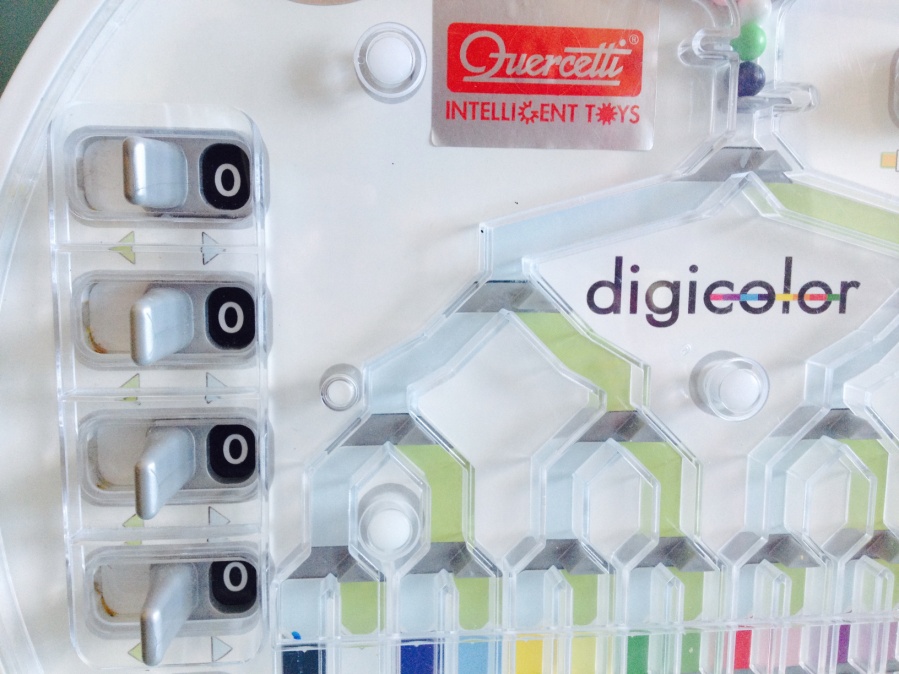 ανοιγοκλείνοντας  4  διακόπτες .
Διερευνητική μάθηση
Τα παιδιά καλούνται να παρατηρήσουν τα παιχνίδια, 
 να ανακαλύψουν  την  κωδικοποίηση (τι αντιστοιχίζεται σε τι ),.
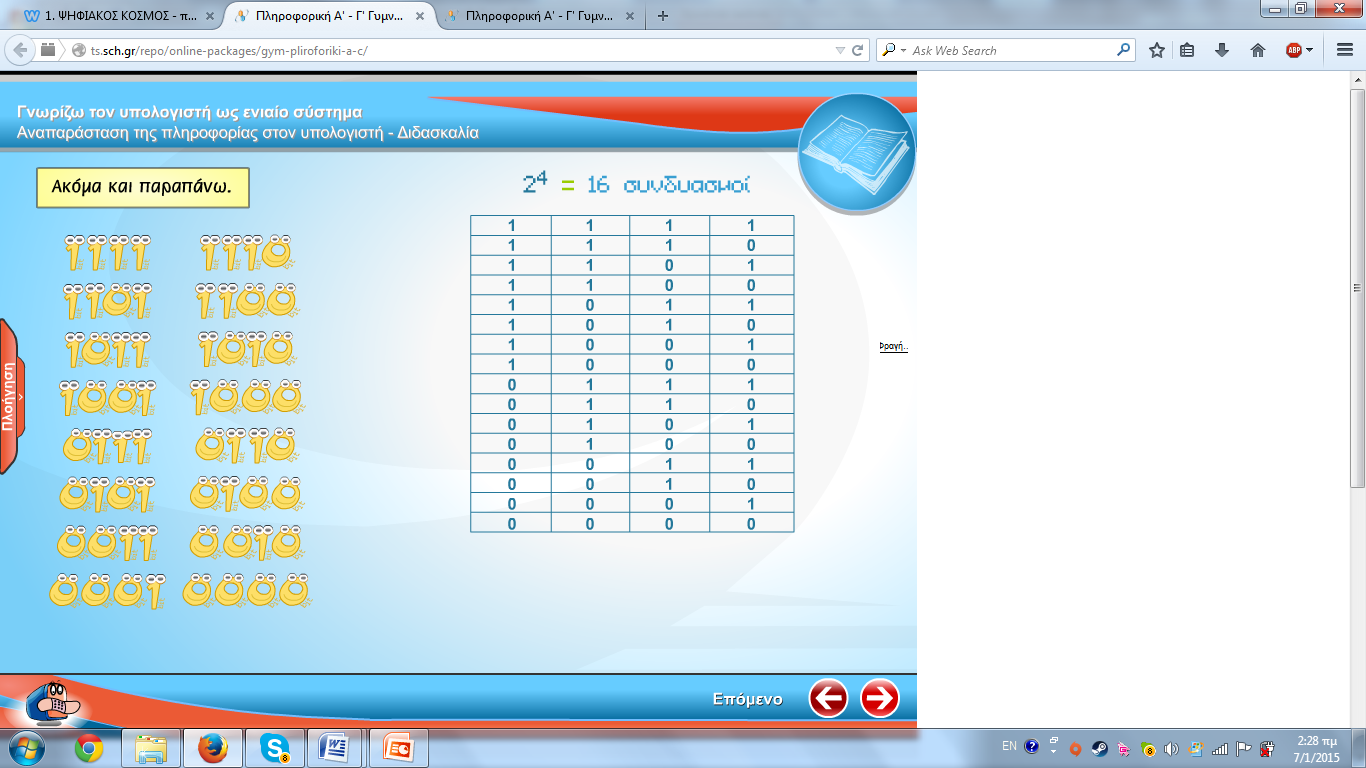 να βρουν τη σχέση του αριθμού των διακοπτών  με  το πλήθος των διαφορετικών καταστάσεων που δημιουργούν και 
να το συνδέσουν με αυτά που έμαθαν για το πλήθος των χαρακτήρων (256) του πίνακα ASCII
Διερευνητική μάθηση
Στο παιχνίδι digicolor:
4 διακόπτες (ανοιχτοί-κλειστοί)
Δημιουργούν 24=16 διαφορετικές διαδρομές
(16 διαφορετικά χρώματα)
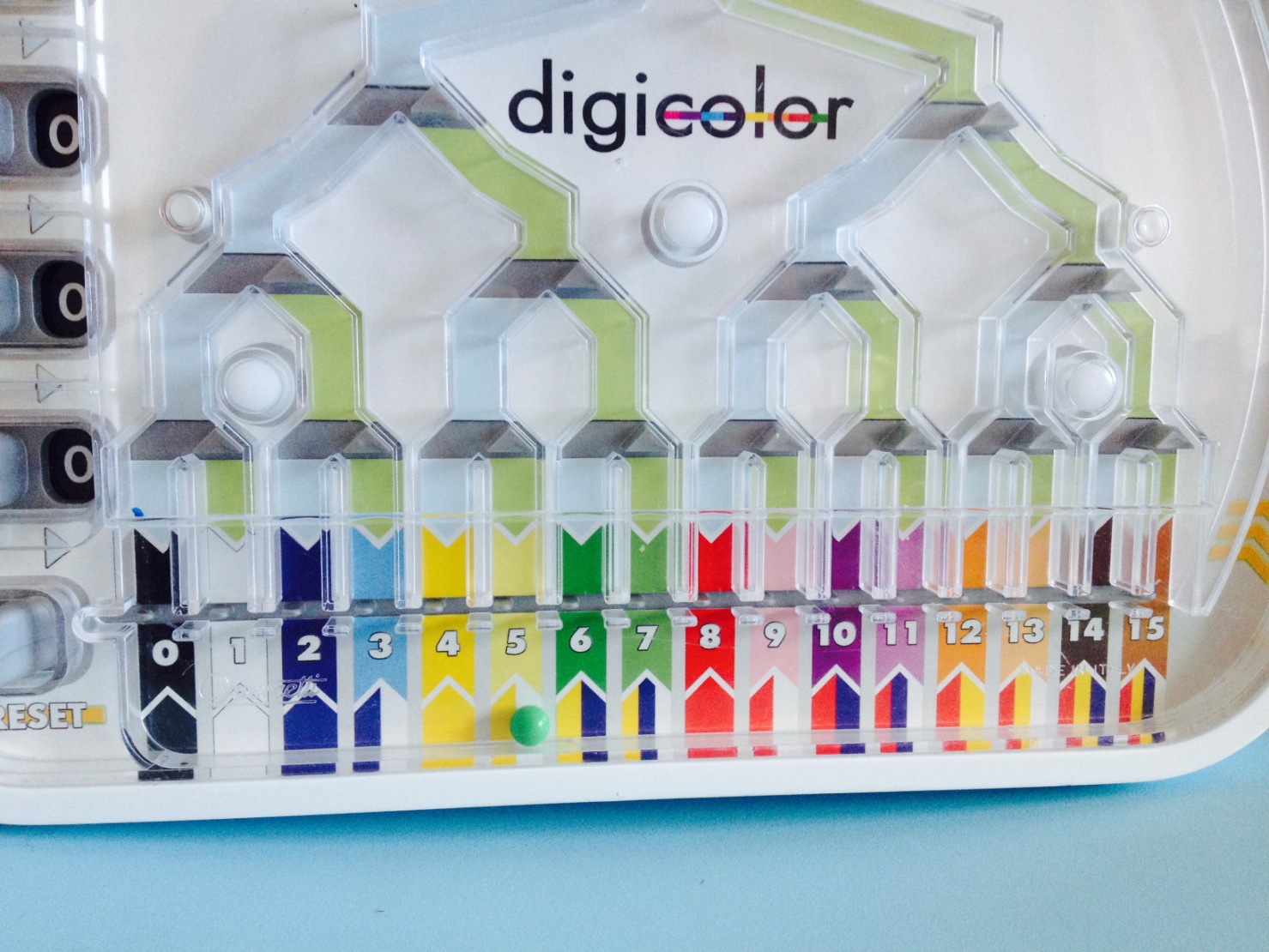 Διερευνητική μάθηση
Στο παιχνίδι με τα ζωάκια:
Διακόπτες (πατημένοι-ελεύθεροι)
Δημιουργούν 25=32 διαφορετικές καταστάσεις-ζωάκια
5 κύβοι Χ 6 επιφάνειες = 30 ζωάκια
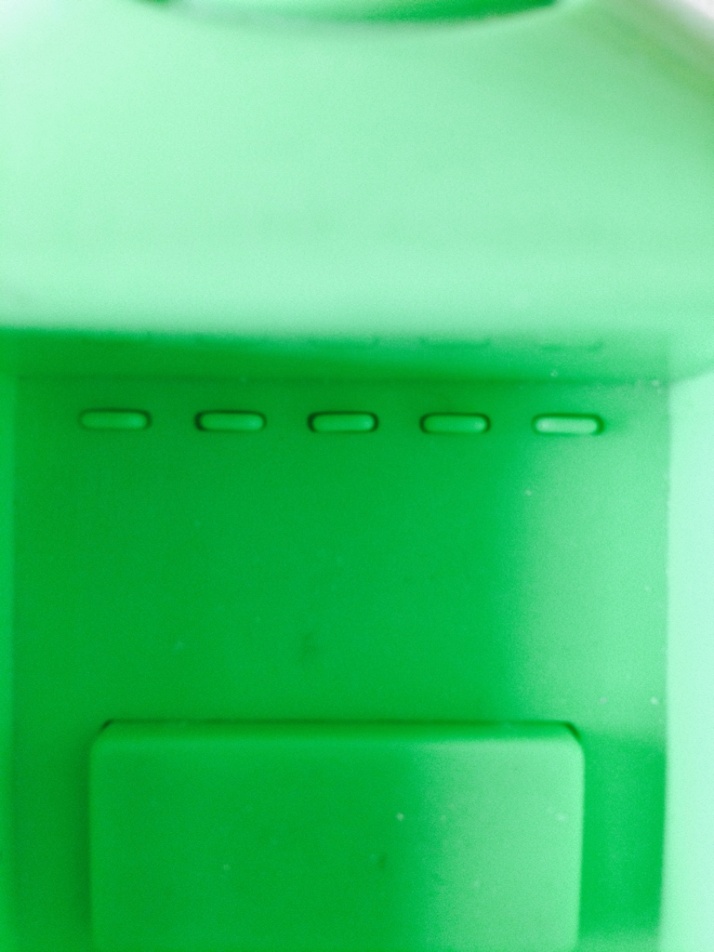 1       0       1       0       1
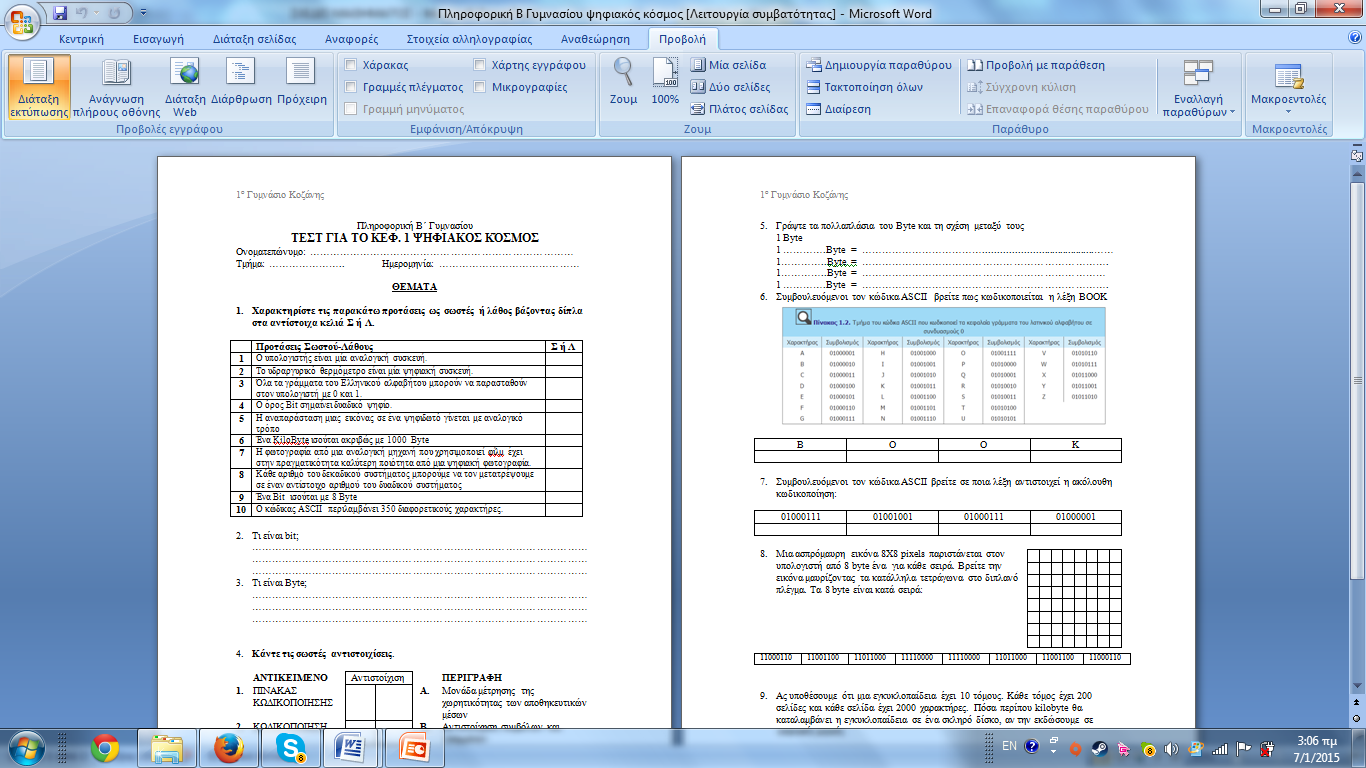 ΑΞΙΟΛΟΓΗΣΗ
Η αξιολόγηση γίνεται από τα Φύλλα Εργασίας που παίρνει ο καθηγητής.
ΑΥΤΟΑΞΙΟΛΟΓΗΣΗ
Το μάθημα έχει πολλές δραστηριότητες  γι’ αυτό δίνεται στο μαθητή ένα διαδικτυακό Τεστ Αυτοαξιολόγησης (του εκπαιδευτικού Δασκαλάκη  Ιωάννη από το 2ο Γυμνάσιο Ευόσμου)  στο σπίτι  (το link βρίσκεται στην ιστοσελίδα ) .
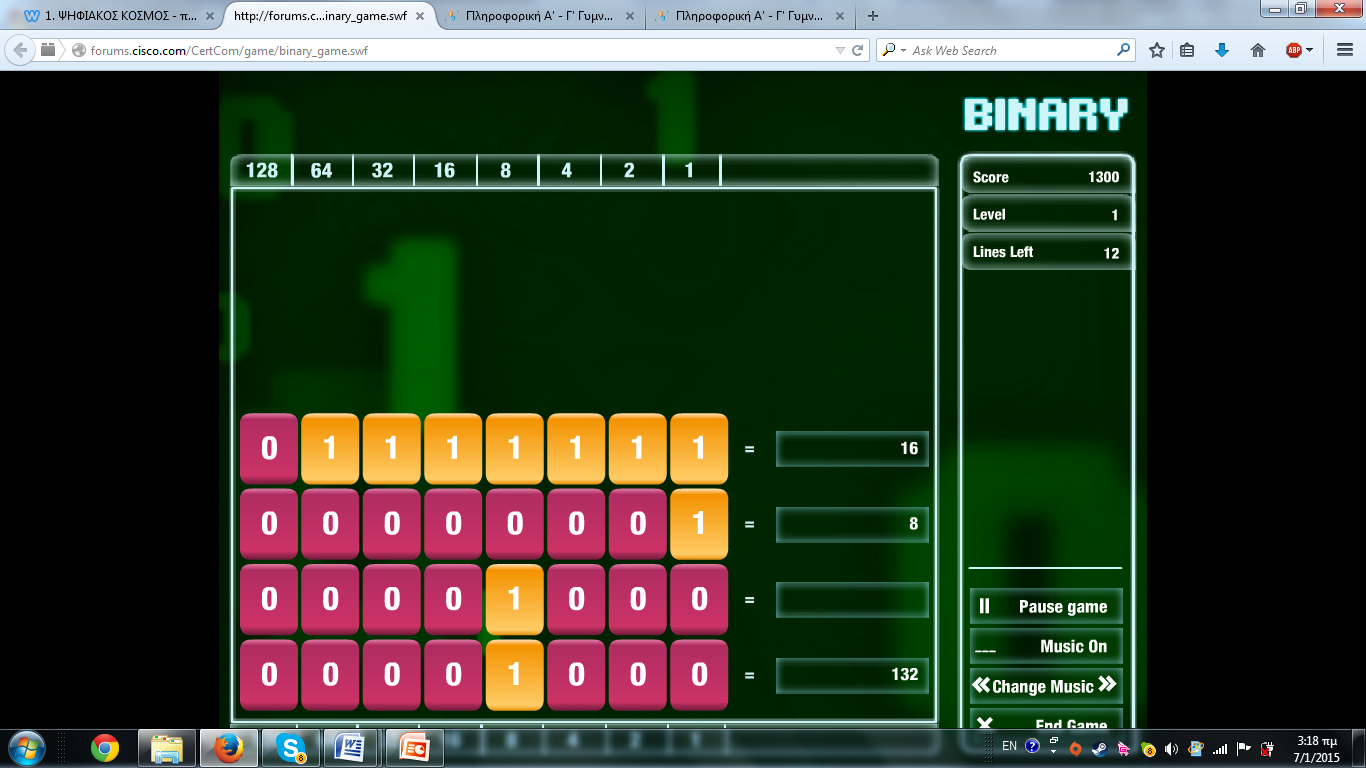 Προαιρετικά  μπορούν να παίξουν στο σπίτι τους  και το παιχνίδι BINARY GAME  της CISCO (το link βρίσκεται στην ιστοσελίδα)  το οποίο απαιτεί πολύ καλή κατανόηση του δυαδικού συστήματος αρίθμησης.